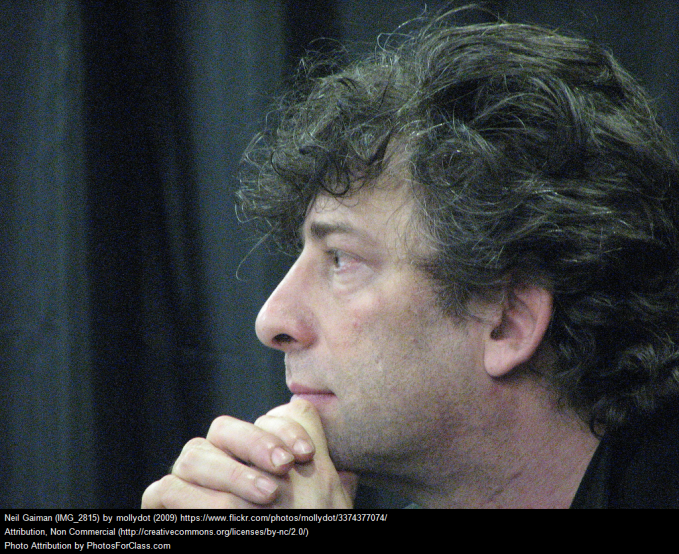 Neil Gaiman: Reflections on Bullying
Mr. Willard
2016
Neil Gaiman
Neil Gaiman is one of the most prolific and respected authors alive. Many know him best as the author of “Coraline”
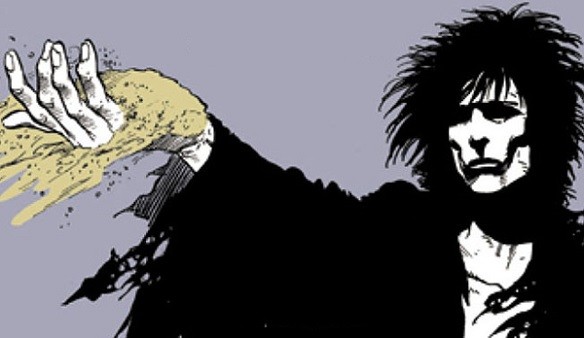 Neil Gaiman
His work also includes “The Sandman” and numerous other graphic novels
https://youtu.be/lzrwm3unAgQ
https://youtu.be/8HVN4f-RINc
Neil Gaiman
https://youtu.be/VlwTjX9KAqw
Neil Gaiman
Neil Gaiman
In Word, write a reflection (300 words or more) on one (or more) of Neil Gaiman’s comments:
Trying to be the same as everybody else is a strategy that kind of works in school.
Do not spend your days worrying about what people think about you.
There is no excuse for a culture of hate.
Your Turn